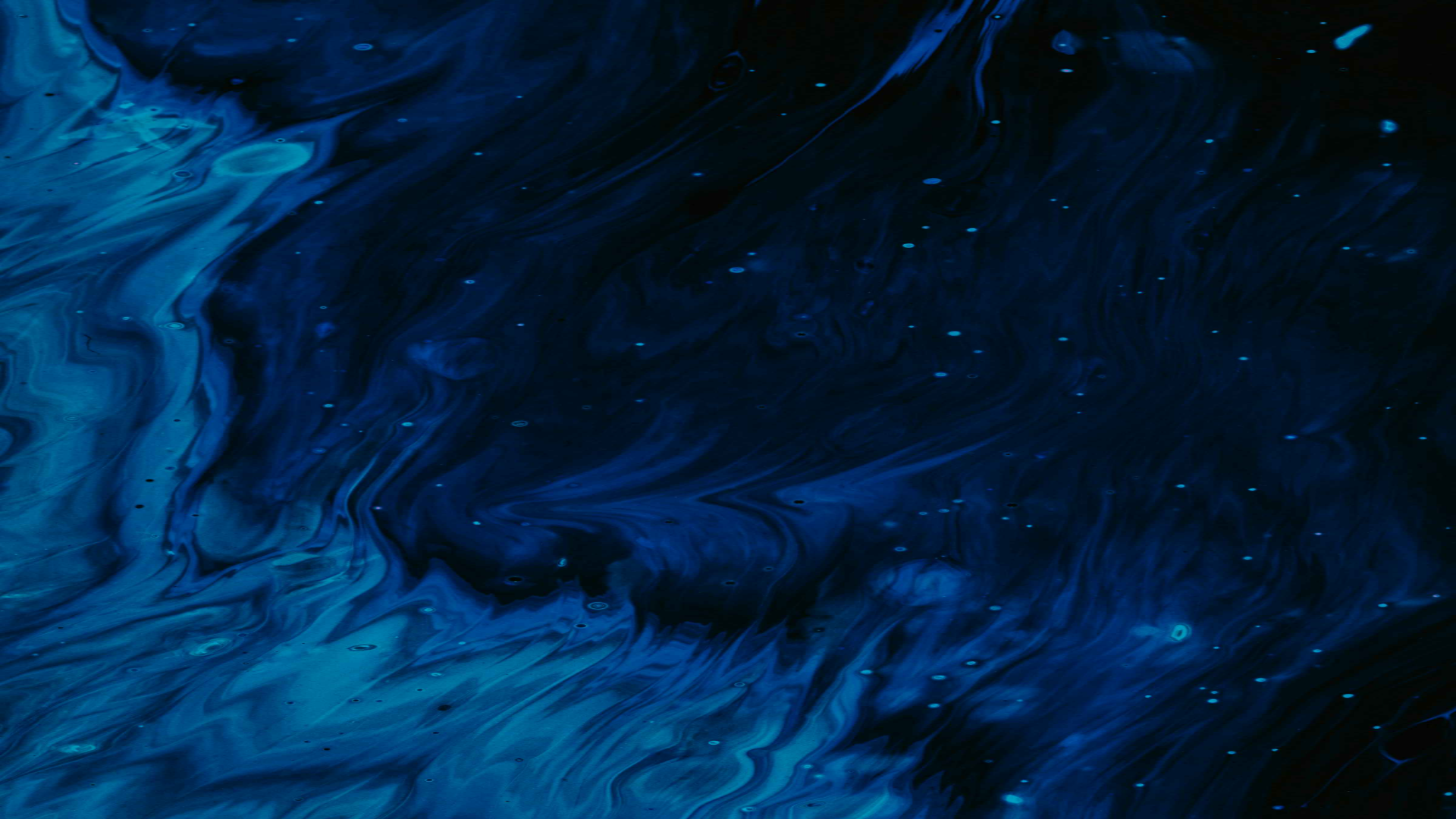 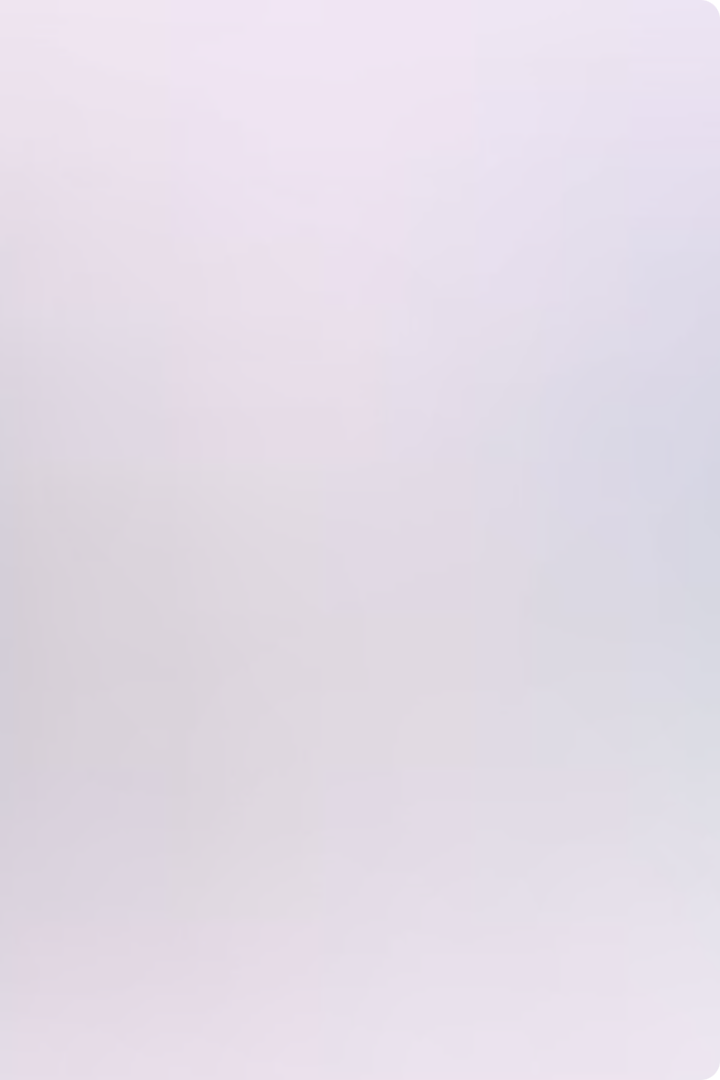 Reinventing pada BUMN/BUMD/BUMDes
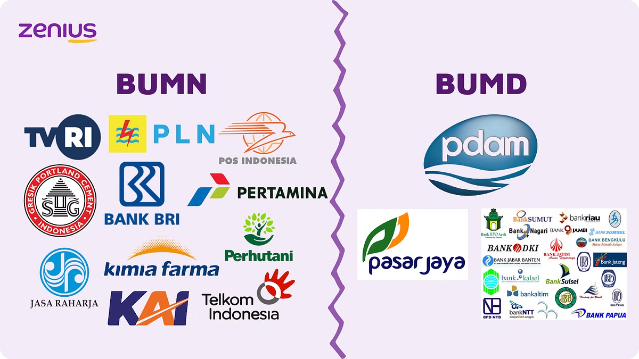 Dalam menghadapi tantangan global, BUMN, BUMD, dan BUMDes perlu melakukan transformasi menyeluruh untuk meningkatkan efisiensi, daya saing, dan memberikan nilai tambah bagi masyarakat.
Titi Darmi
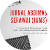 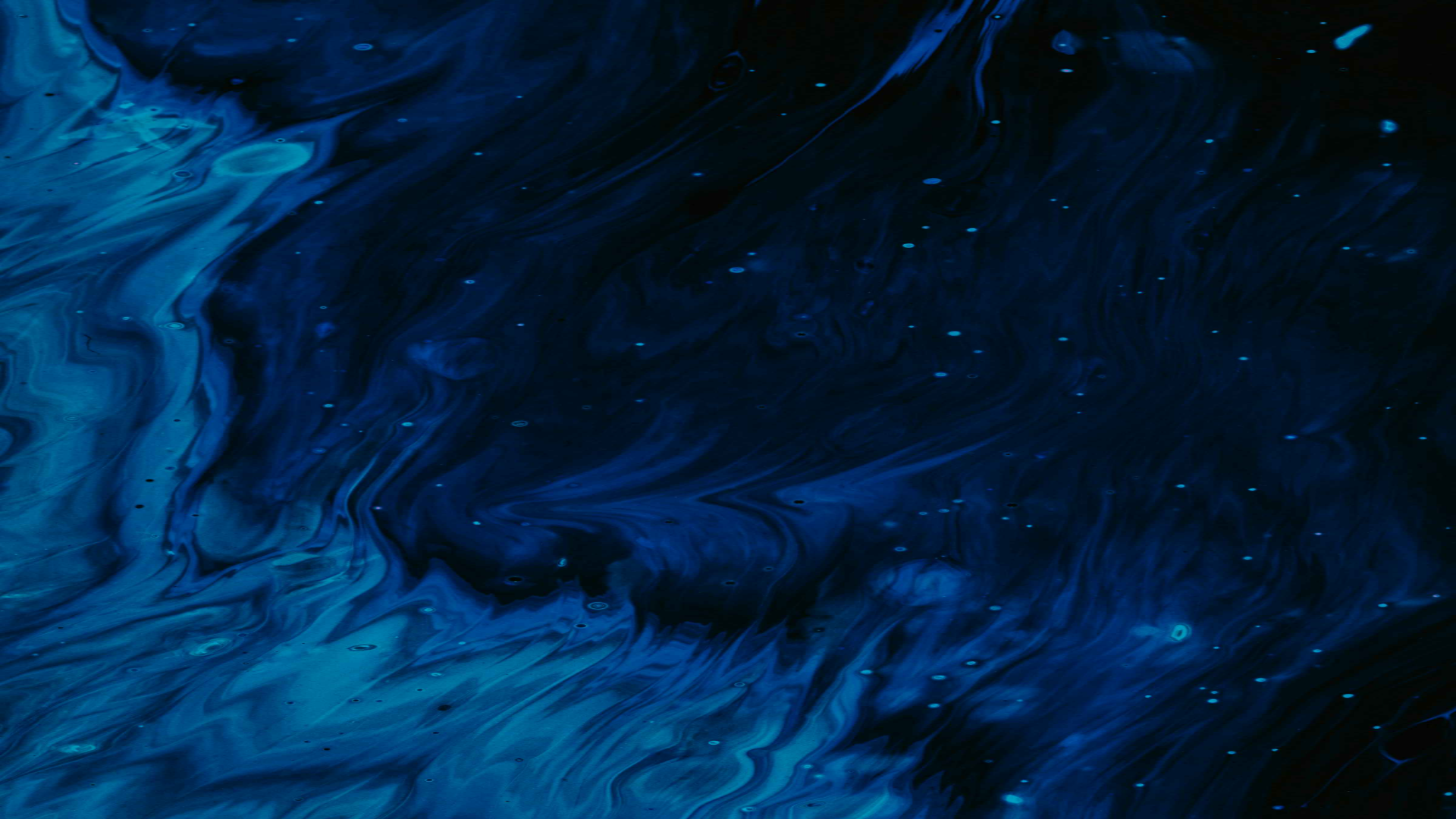 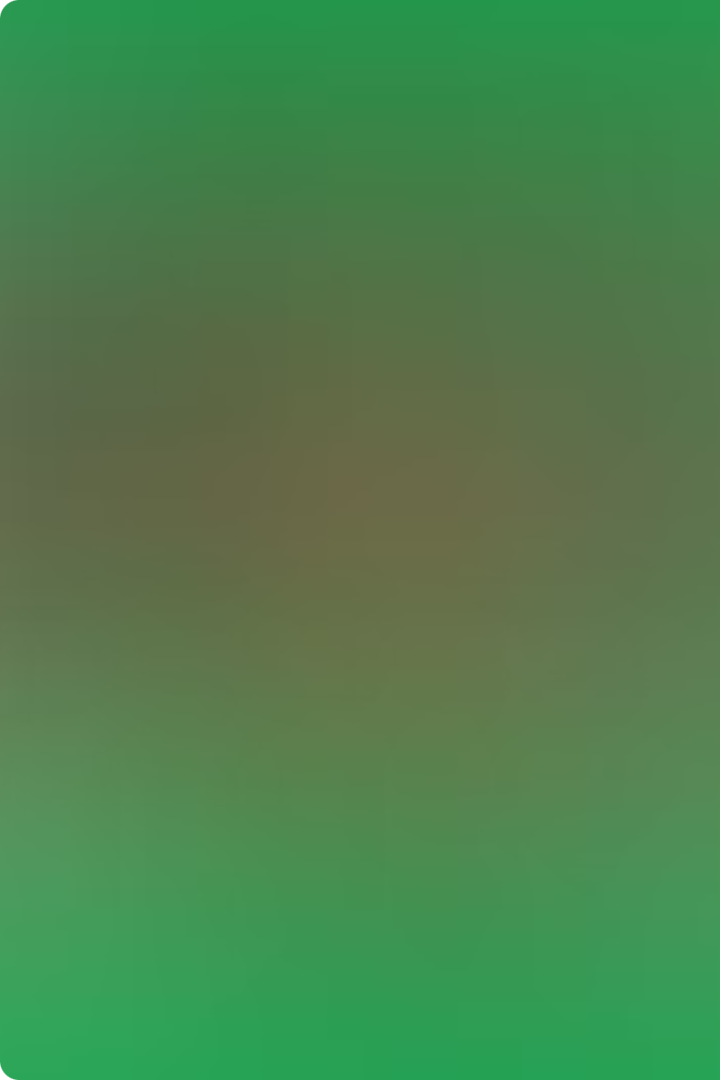 Konsep/teori Reinventing pada BUMN/BUMD/BUMDes
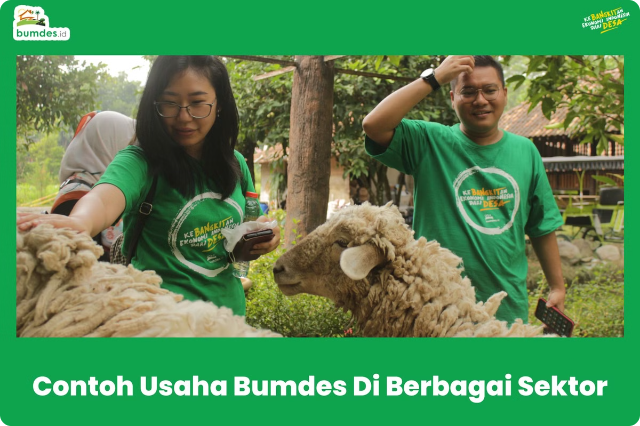 Orientasi Pelanggan
1
Memahami kebutuhan dan preferensi pelanggan untuk memberikan pengalaman yang lebih baik.
Fleksibilitas Organisasi
2
Adaptasi terhadap perubahan melalui struktur yang lincah dan proses yang efisien.
Budaya Inovatif
3
Mendorong kreativitas dan pengembangan solusi baru untuk meningkatkan kinerja.
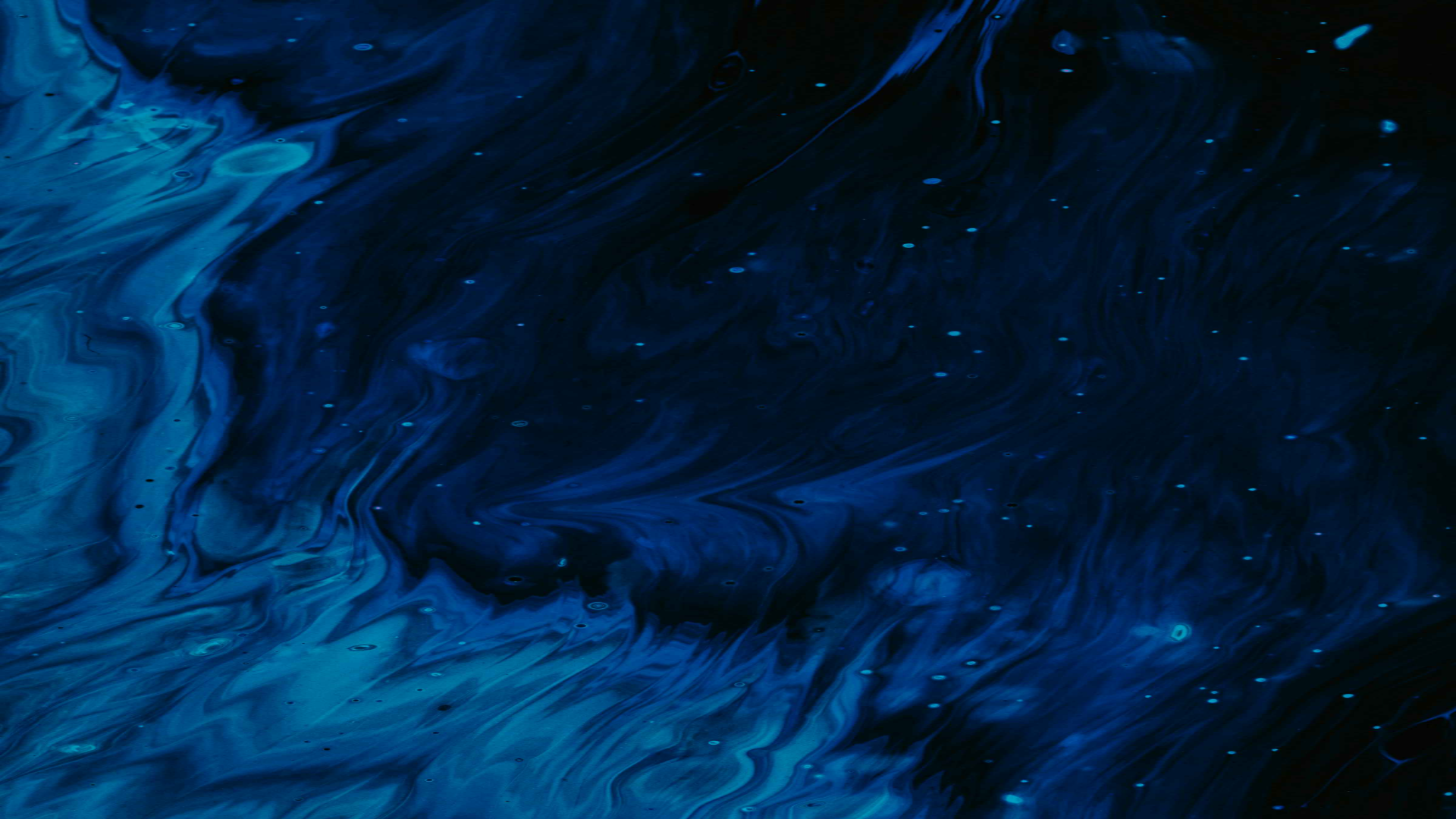 Tantangan Utama yang Dihadapi BUMN/BUMD/BUMDes
Kompleksitas Birokrasi
Keterbatasan Modal
Persaingan Global
Proses pengambilan keputusan yang lambat dan terlalu terikat dengan aturan.
Kesulitan dalam mendapatkan pendanaan untuk investasi dan pengembangan.
Tekanan dari pemain swasta yang lebih gesit dan inovatif.
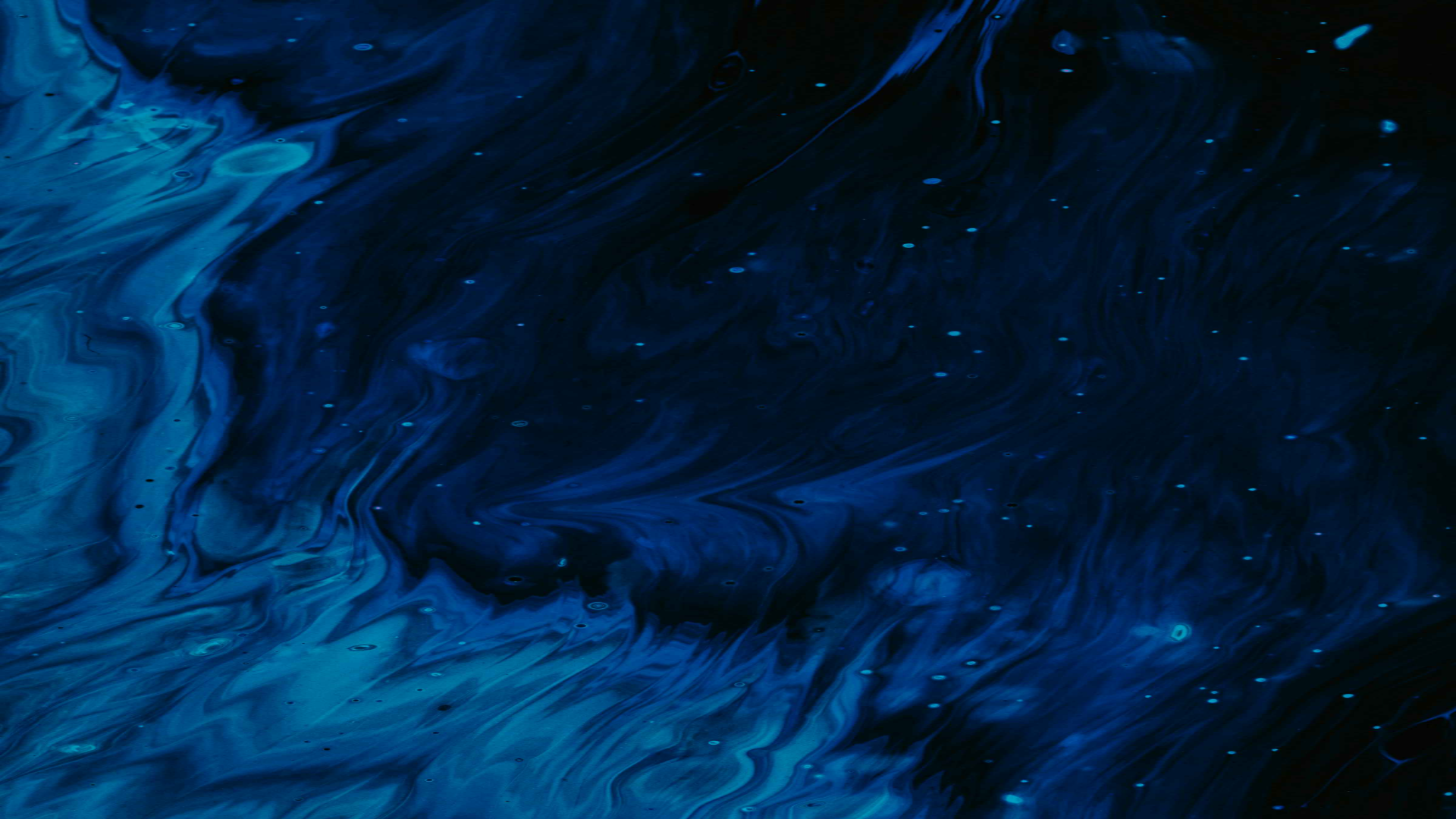 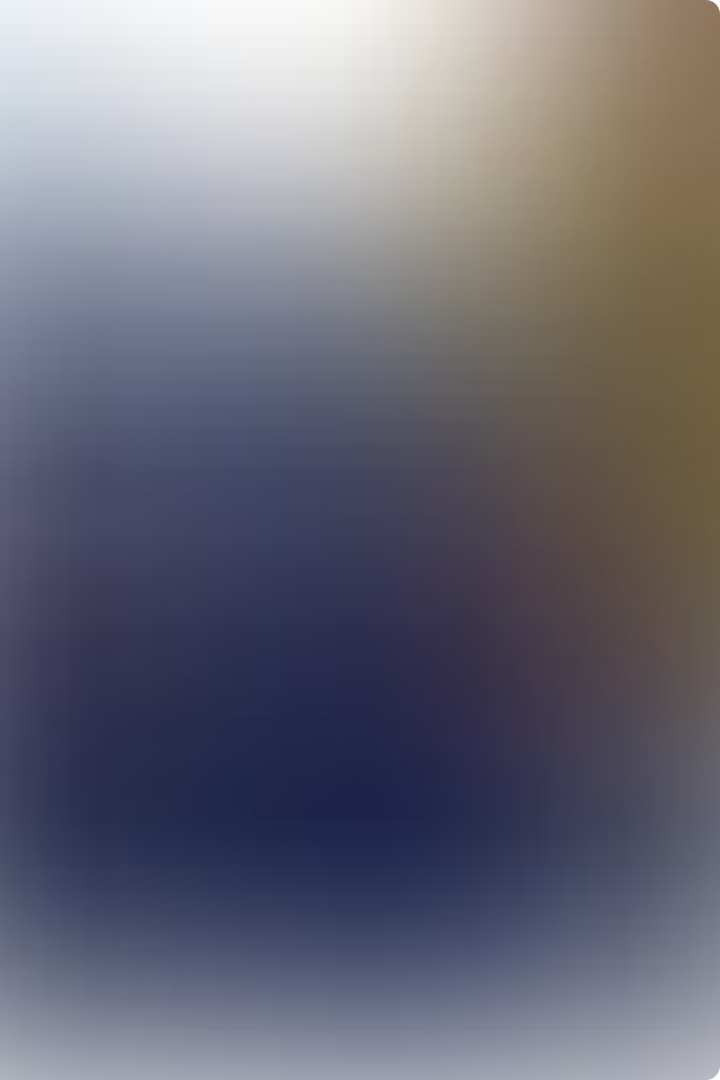 Strategi Reinventing Berbasis Inovasi
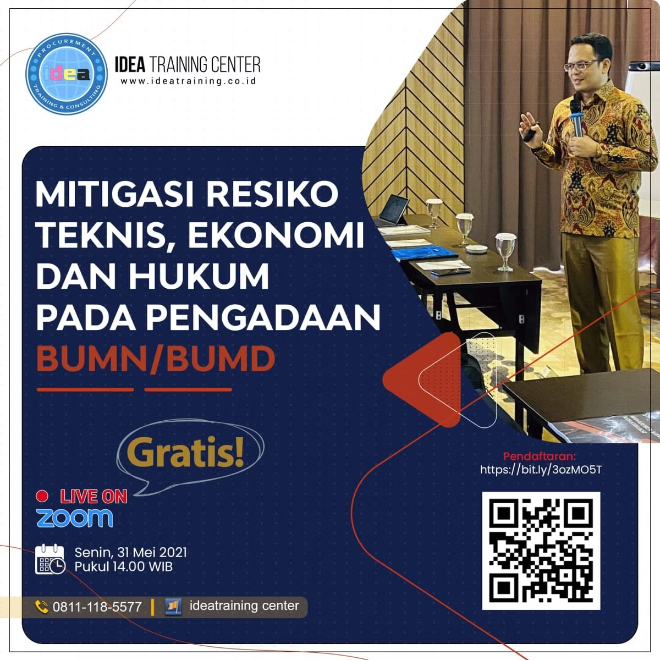 Digitalisasi Proses
Otomatisasi dan integrasi sistem untuk meningkatkan efisiensi operasional.
Pengembangan Produk Baru
Berinovasi dalam menghadirkan produk dan layanan yang sesuai kebutuhan pasar.
Kolaborasi Strategis
Bermitra dengan ekosistem bisnis untuk meningkatkan akses dan kapabilitas.
Adaptasi Kepemimpinan
Kepemimpinan transformatif yang mendorong perubahan dan budaya inovasi.
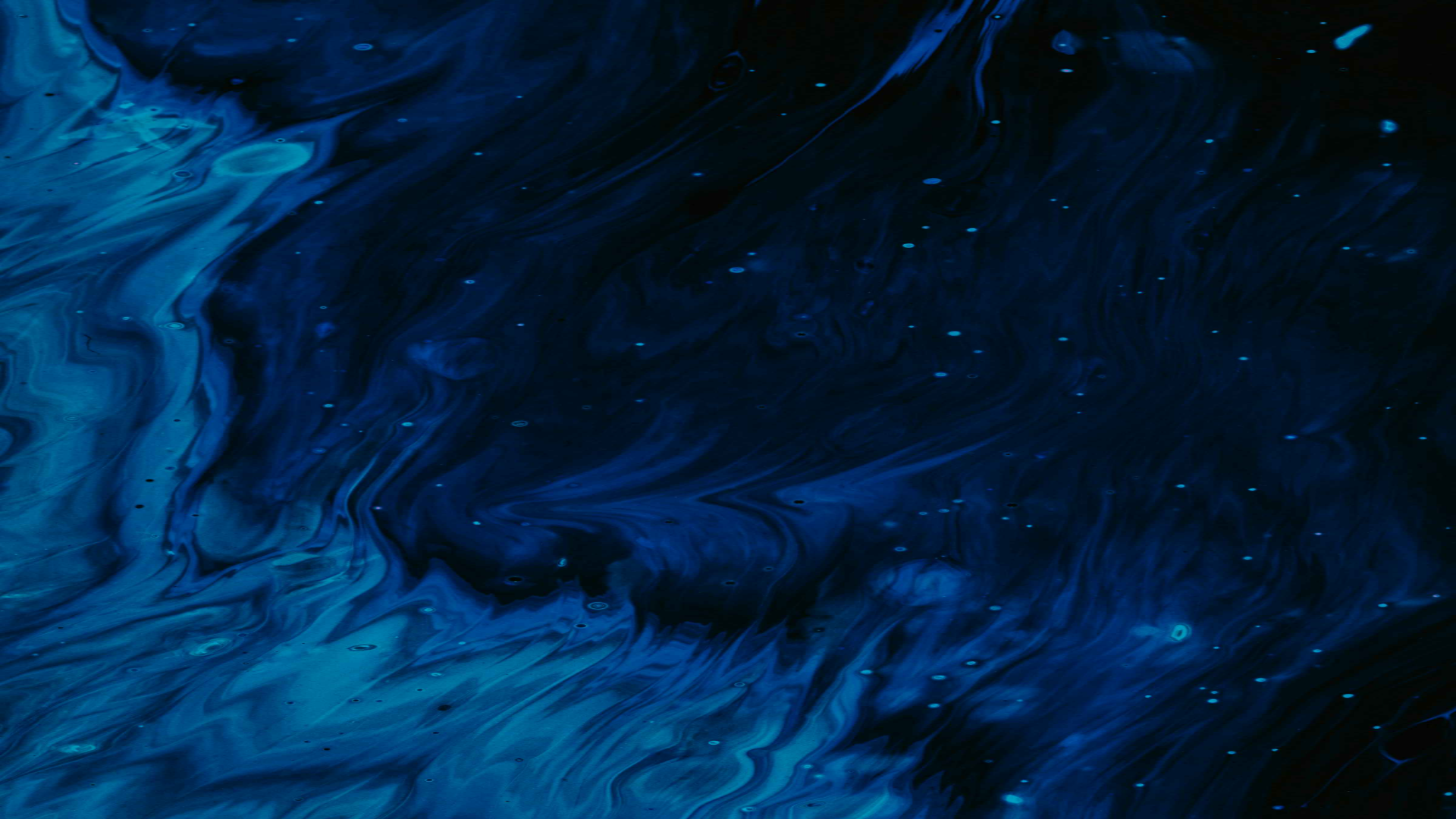 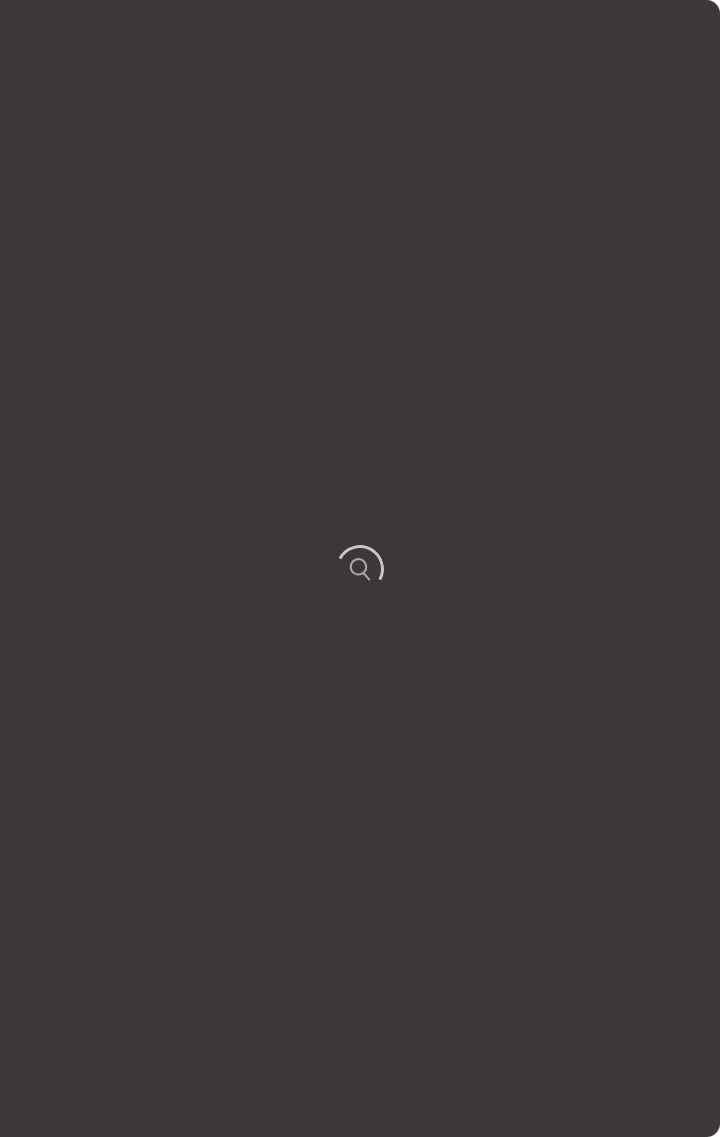 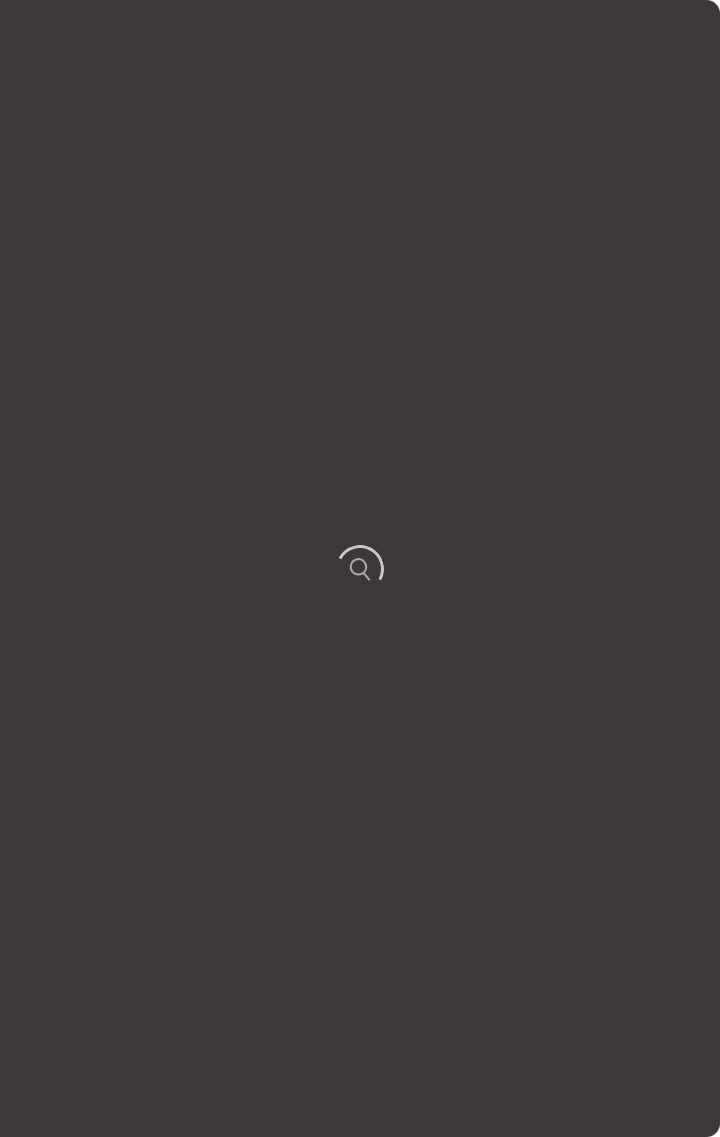 Peran Teknologi dalam Transformasi BUMN/BUMD/BUMDes
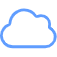 Komputasi Awan
Menyederhanakan infrastruktur dan meningkatkan fleksibilitas.
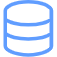 Analitik Data
Mengoptimalkan pengambilan keputusan berbasis wawasan.
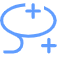 Otomatisasi
Meningkatkan produktivitas dan mengurangi kesalahan manusia.
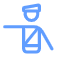 Pengalaman Pelanggan
Menciptakan layanan yang lebih personal dan responsif.
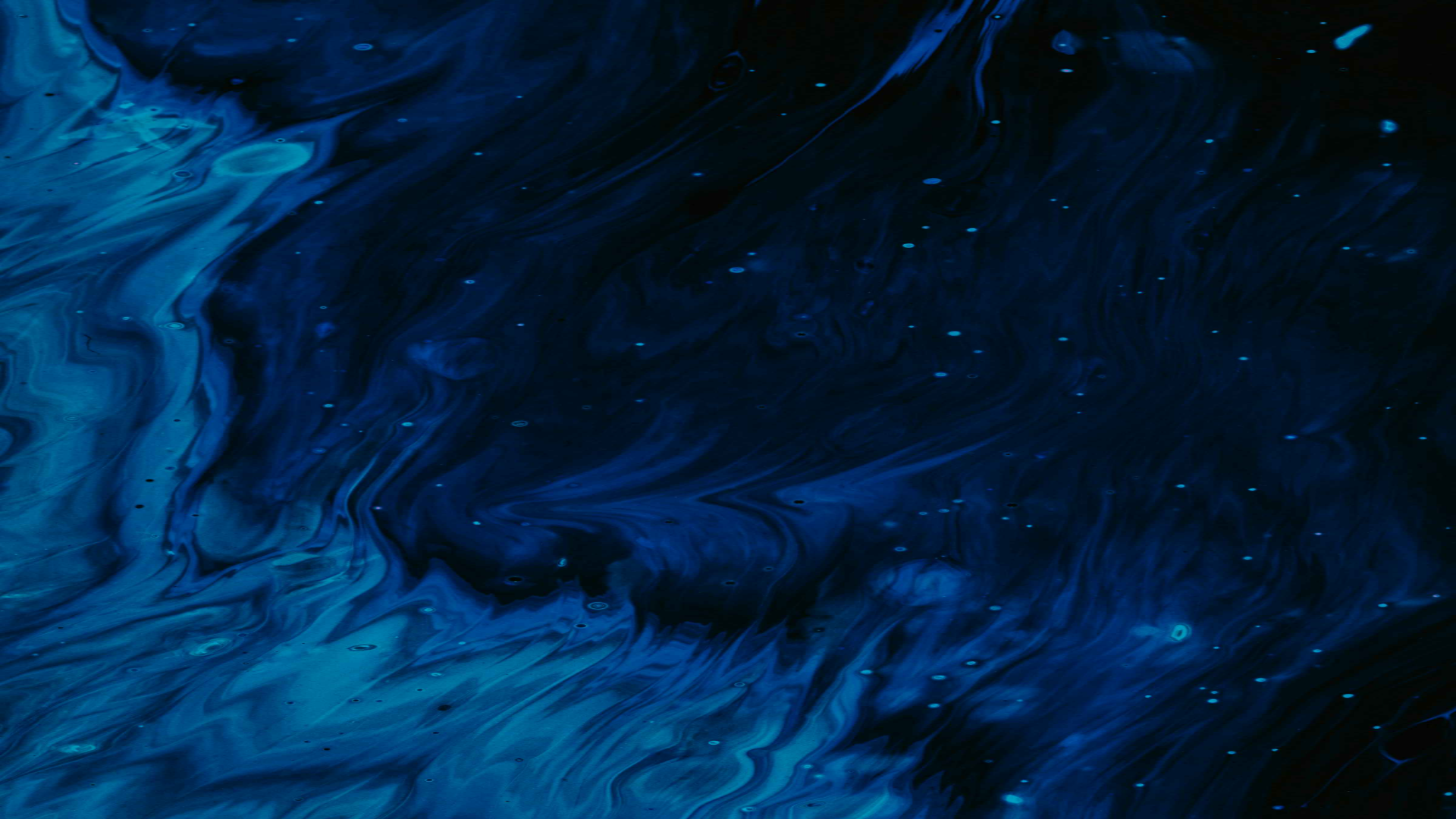 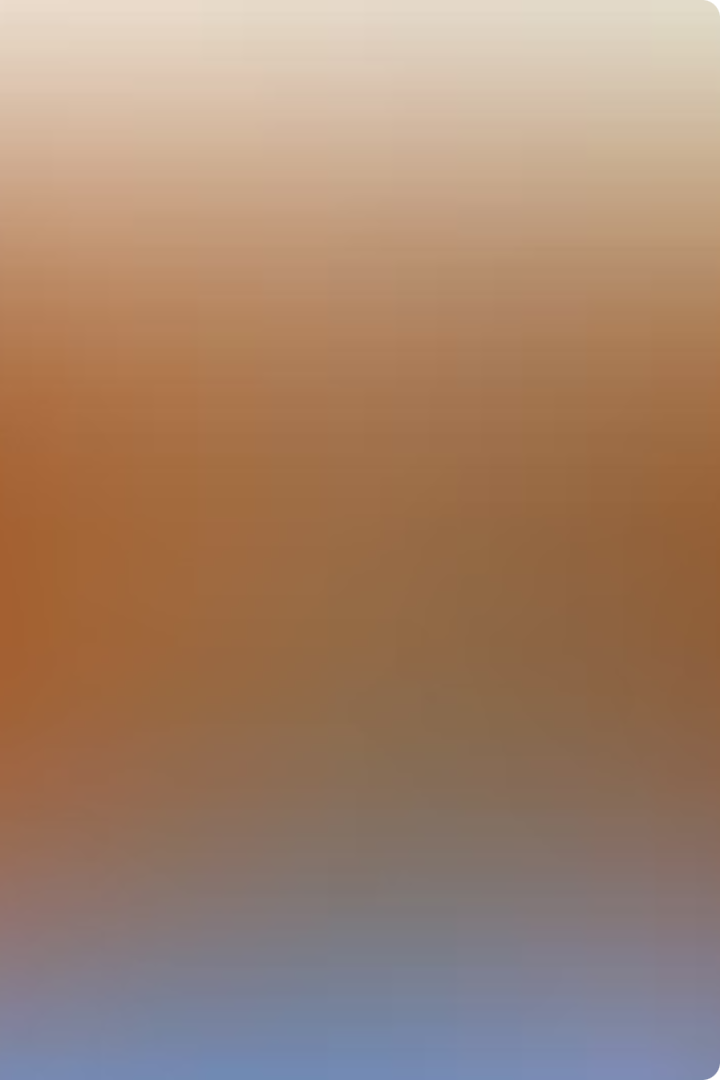 Pengembangan Sumber Daya Manusia yang Adaptif
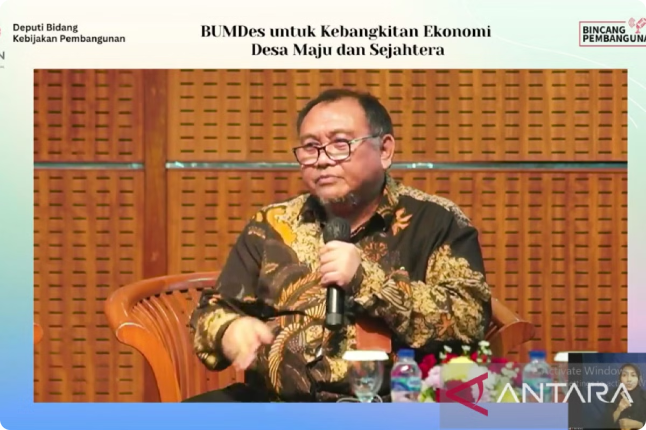 Upskilling
1
Meningkatkan kompetensi karyawan sesuai dengan kebutuhan bisnis.
Reskilling
2
Mengembangkan keterampilan baru untuk mendukung transformasi.
Kemitraan Akademi
3
Kolaborasi dengan institusi pendidikan untuk meningkatkan talenta.
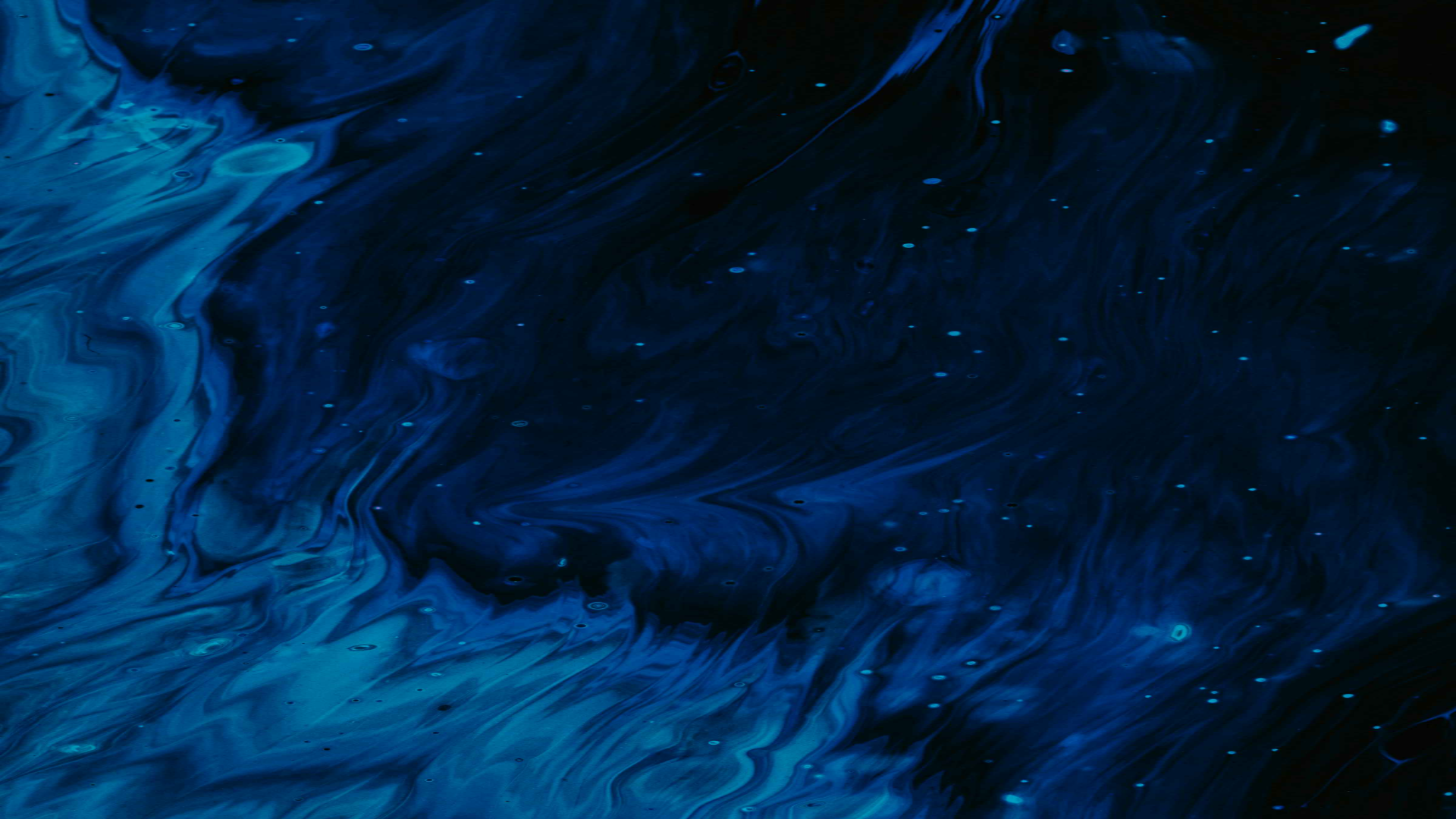 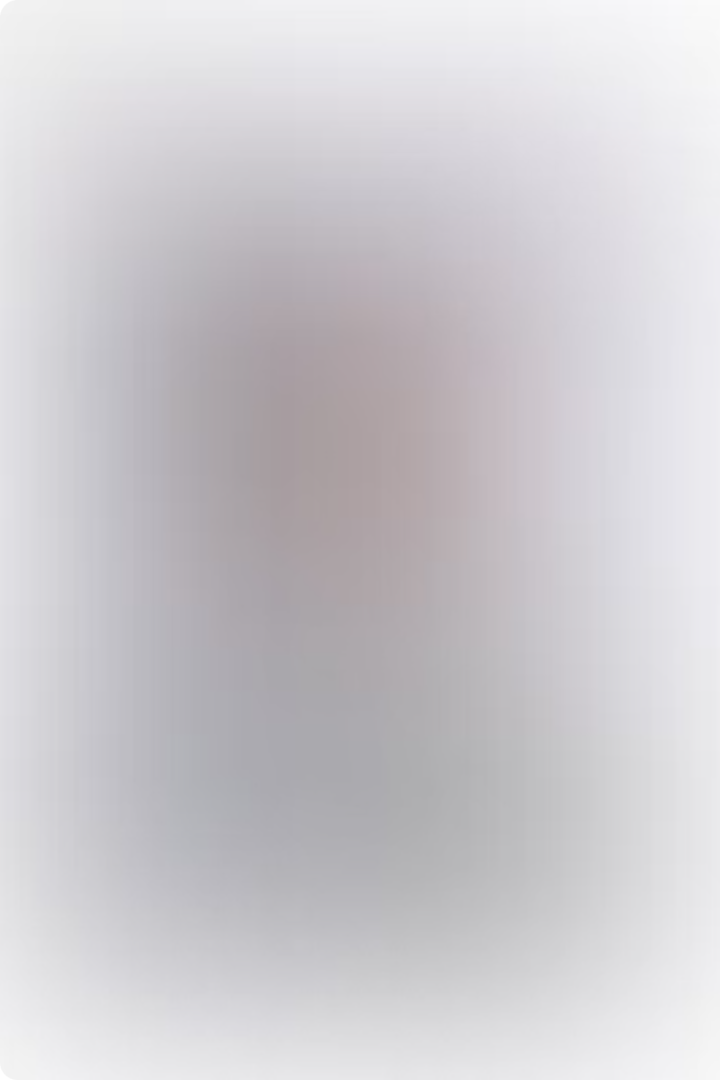 Penguatan Tata Kelola dan Transparansi
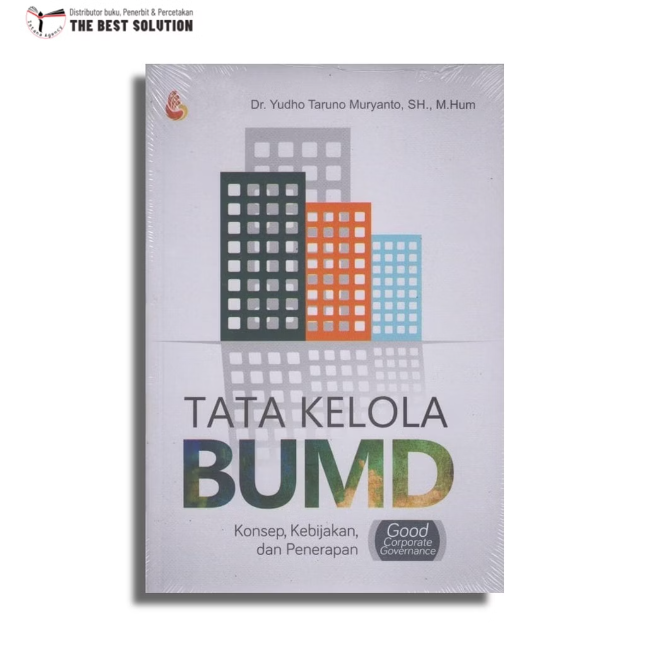 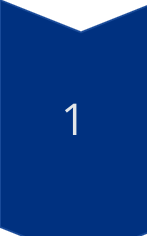 Akuntabilitas
Memastikan penggunaan sumber daya secara efektif dan efisien.
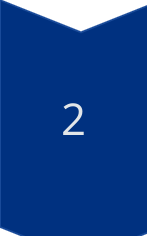 Integritas
Menerapkan standar etika tinggi dalam setiap proses bisnis.
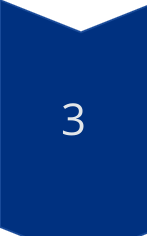 Transparansi
Mengungkapkan informasi kinerja secara terbuka dan dapat diakses.
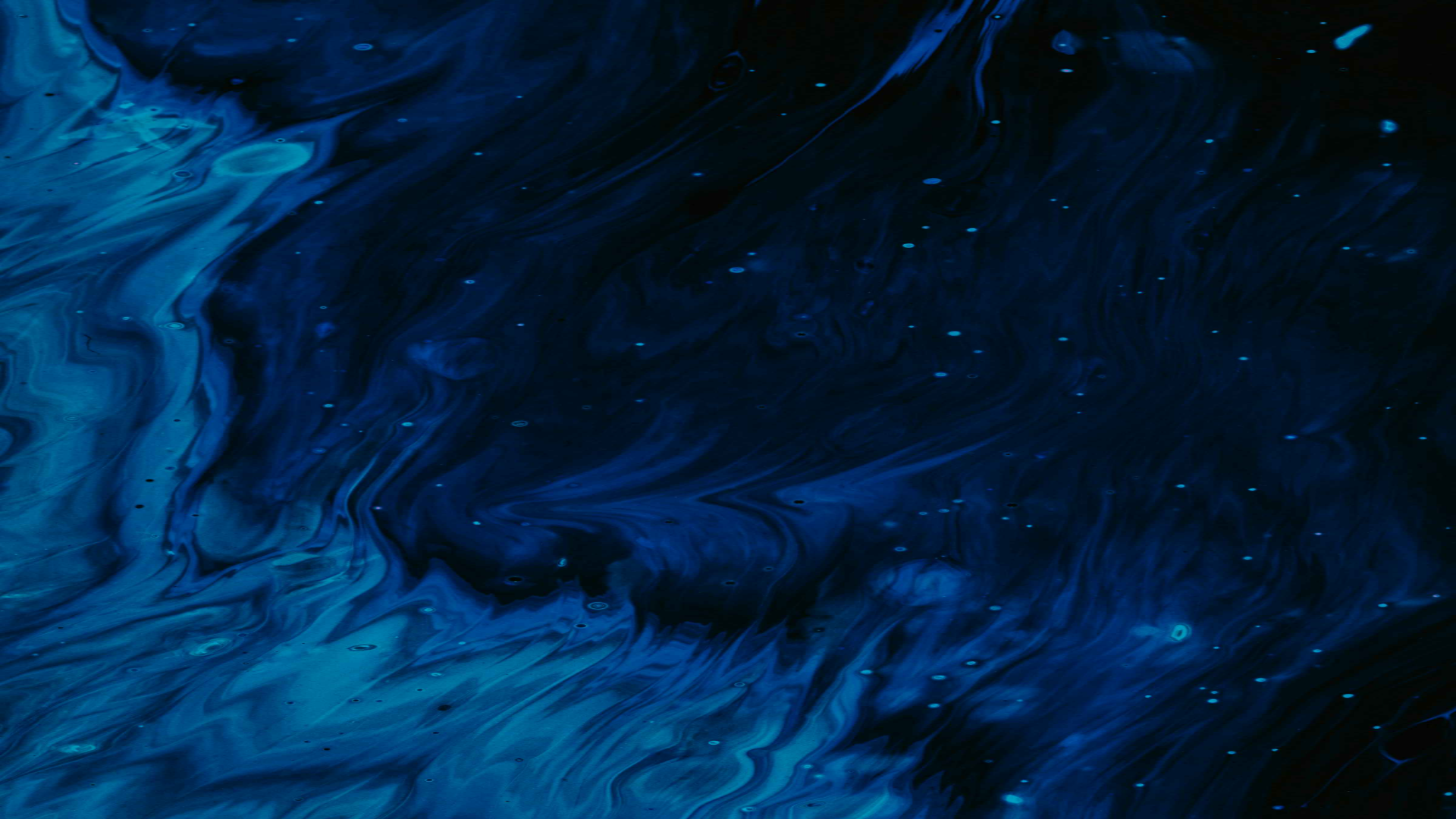 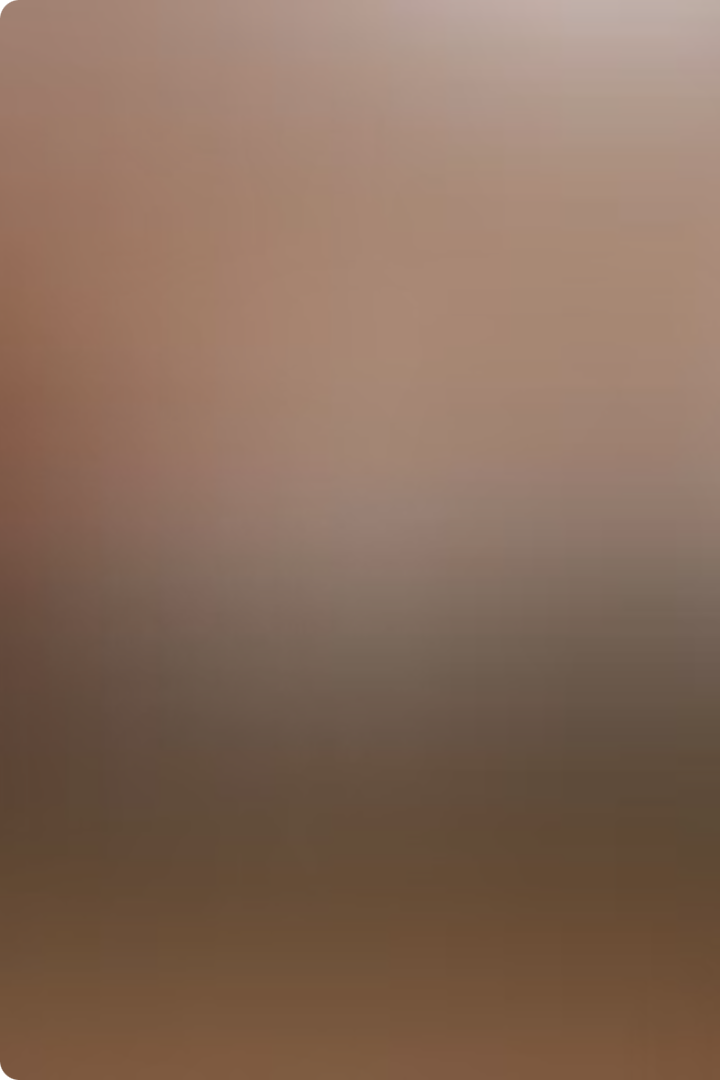 Kolaborasi dengan Ekosistem Bisnis
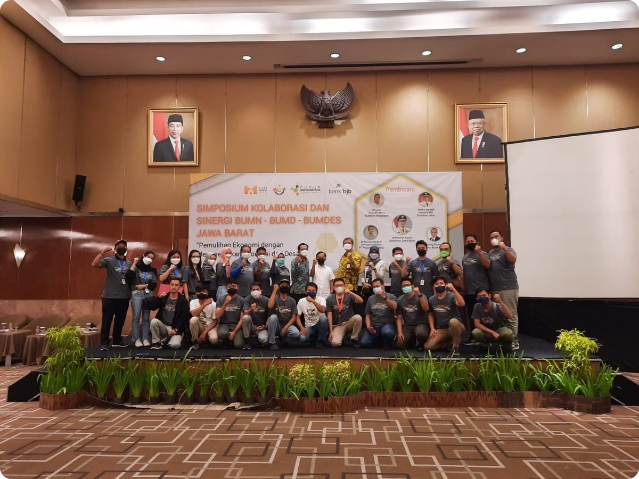 Startup
Akselerasi inovasi dan pengembangan produk baru
UMKM
Meningkatkan akses pasar dan pemberdayaan
Akademisi
Riset dan pengembangan sumber daya manusia
Pemerintah
Dukungan regulasi dan insentif strategis
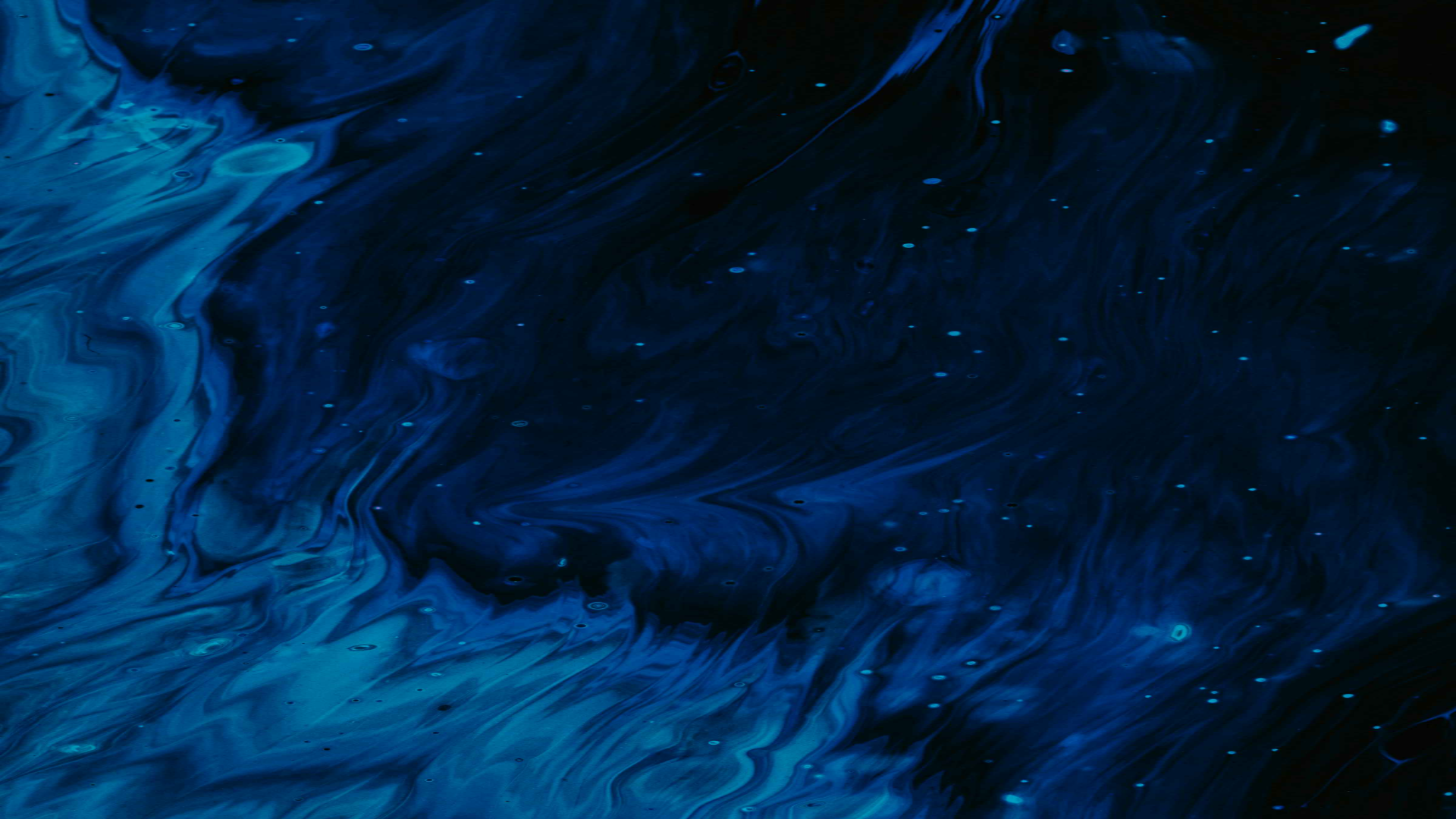 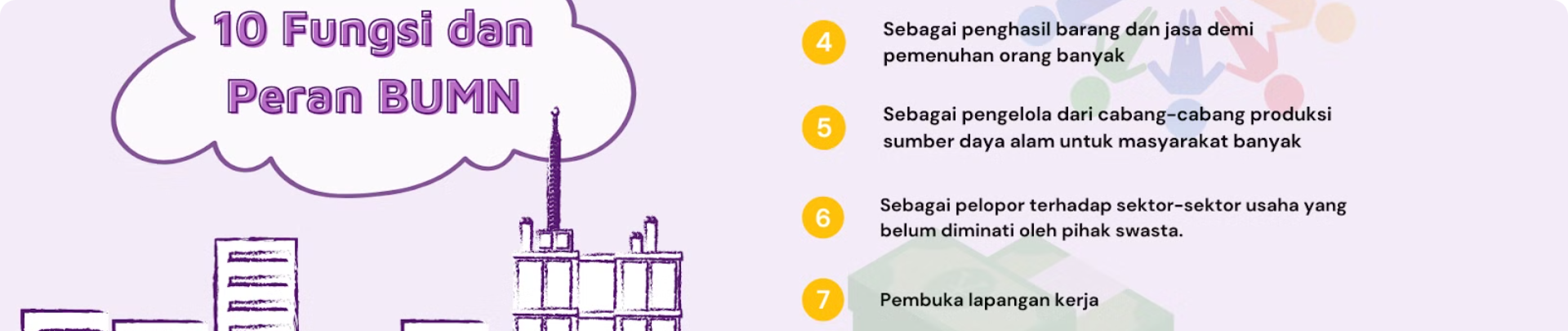 Kesimpulan dan Langkah Selanjutnya
Reinventing BUMN, BUMD, dan BUMDes membutuhkan komitmen dan kerja keras untuk mengubah mindset, mengadopsi teknologi, dan membangun ekosistem kolaboratif. Dengan pembaruan ini, mereka dapat menjadi entitas yang lebih efektif, inovatif, dan berdampak positif bagi masyarakat.